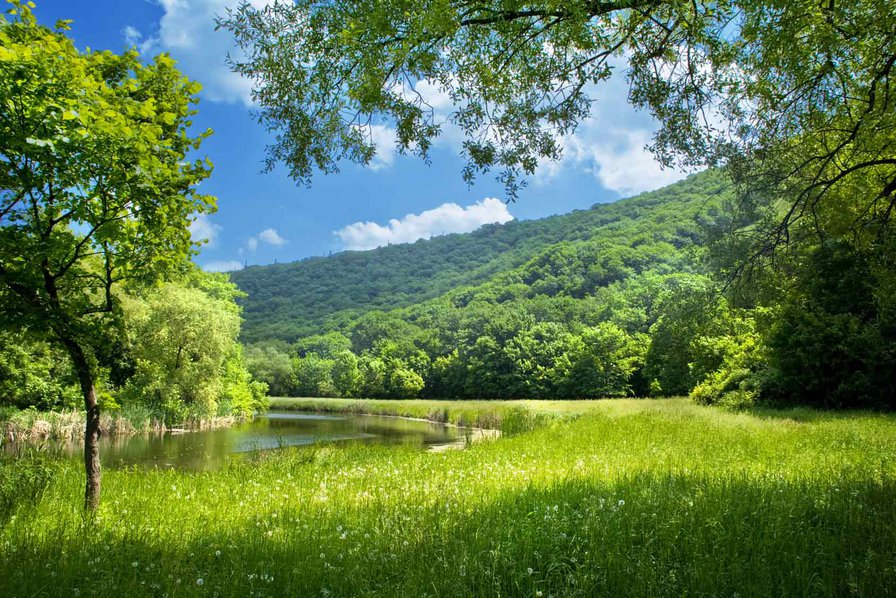 ПРИРОДНЫЕКОМПЛЕКСЫ
География 
6 класс
Природно-территориальный
комплекс
Природно-территориальный комплекс  (ПТК) –
взаимосвязанное сочетание компонентов природы на определенной территории.
ВИДЫ  ПТК:
1.  По  занимаемой  территории
Глобальные
(ГО)
Локальные
(озеро,
лужа, лес)
Крупные
(материки, океаны)
Зональные
(природные
Зоны)
2.   По принадлежности  к  ГО
Биосфера
(заповедник,природная зона, луг)
Атмосфера
(тропосфера)
Гидросфера
(река, озеро,
болото)
Литосфера
(овраг, карьер
3.  По происхождению
Естественные – 
созданные природой
(озеро, лес, луг)
Антропогенные – 
созданные человеком или сильно им измененные
(карьер, город, сад, огород)
Особенности  ПТК:
Нечеткие границы.
Характерный внешний вид.
Единство компонентов природы.
ДОМАШНЕЕ  ЗАДАНИЕ
П. 54, с.139 
(вопросы устно)